Connection between valuation standards and real estate appraisal procedure (A country based approach)
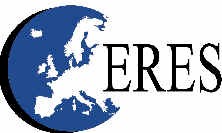 Maile Kajak, consultant
Colliers International Estonia

Kaarel Sahk, lecturer
Estonian University of Life Sciences

June 2010
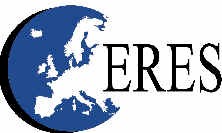 SUBJECT  CHOICE
Quality of valuation reports is very different:
In spite the national standardization, no solid and confidential valuation report form
To problematic issues is given too little attention:
no recurrent analysis of problematic issues;
the sanctions for poor quality of valuation reports are too soft;
little training level of real estate appraisers
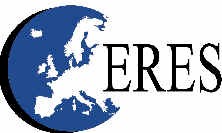 OBJECTIVES of research
To make and clarify a summary of the main mistakes and the deviations from the Estonian Valuation Standards
To give, if it is available proposals for standards  
To draw attention and underline the necessary training topics among appraisers
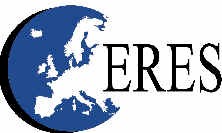 Builtup research
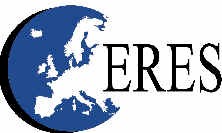 DATA  AND METHODOLOGY
Valuation cases processed by the Estonian Association of real Estate Appraisers 
Total:  82 different cases

The results of audit of certified appraisers 
Total: 25 audit reports 

The results of the questionnaire based on valuation cases and audit results
Total: 52 answers
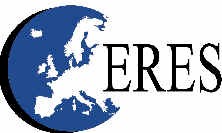 RESULTSAnalysis of valuation cases (1)
Distribution of case filers:
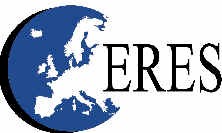 RESULTSAnalysis of valuation cases  (2)
The main reasons for filing the cases:
large difference between valuation results;
low valuation result;
mistakes in valuation object description.
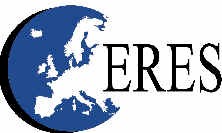 RESULTSAnalysis of valuation cases (3)
Main mistakes:
unrealistic assumptions;
the appraiser has not considered the restrictions and lease agreements encumbering the object;
the appraiser has not analysed the highest and best use of the object;
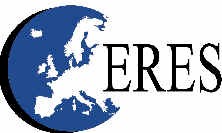 RESULTSAnalysis of valuation cases (4)
Main mistakes:
the information about building permits and certificates of occupancy has not been brought out;
valuators do not often explain why the specific valuation methodology has been implemented;
appraisers mix up capitalization rate and discount rate and the terms value, price and cost
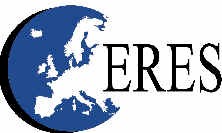 RESULTSAnalysis of audit results (1)
The main mistakes are similar to valuation cases analysis results
Estimations given to certified appraisers during auditing – “good”, “satisfactory” or “non sufficient”
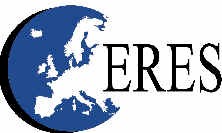 RESULTS Analysis of questionnaire answers (1)
Distribution of appraisers, who answered to the questionnaire:
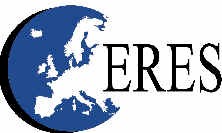 RESULTS Analysis of questionnaire answers (2)
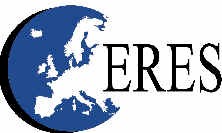 Conclusions (1)
The general quality of the valuation   reports has improved (EVS have an important role)
Standard mistakes are repeated
The national valuation standards need a review
The full paradigm of appraisal procedure needs to be standardized
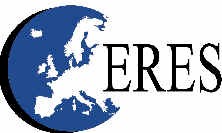 CONCLUSIONS (2)
FAQ
The need for trainings and seminars on the subjects of valuation like 
Valuation of special purpose properties and complex objects
legislation, 
economics and 
financial topics
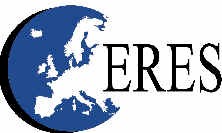 CONCLUSIONS (3)
LLL
Theoretically knowledge requirements
Previous education and experience assessment
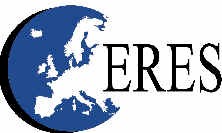 Additional information
This presentation is based on the master thesis of Mrs. Kajak “THE QUALITY PROBLEMS OF PROFESSIONAL REAL ESTATE VALUATION IN ESTONIA“
Thesis were defended in December 2009.
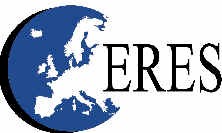 Contact adresses for further information:M.Kajak@colliers.ee Kaarel.Sahk@emu.ee 
According the current presentation the empirically paper will be copiled.
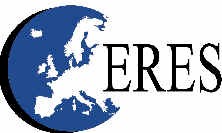 Thank You for listening!